La Société de Transport de Montréal
Présenté par Fatoumata Mintou Coumba Diallo et Mehiti Peni
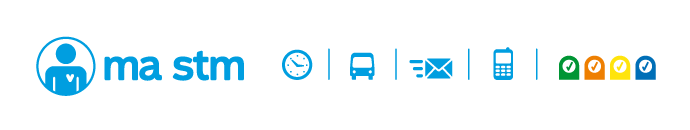 Table des matières
Modèle d’affaire 
À propos 
Objectifs 
Stratégies et marché visé 
Prévisions financières 
Innovons la STM
Une OPUS Virtuel ! 
Sur nos téléphones 
Les points positifs
Estimation des ressources 
Bibliographie
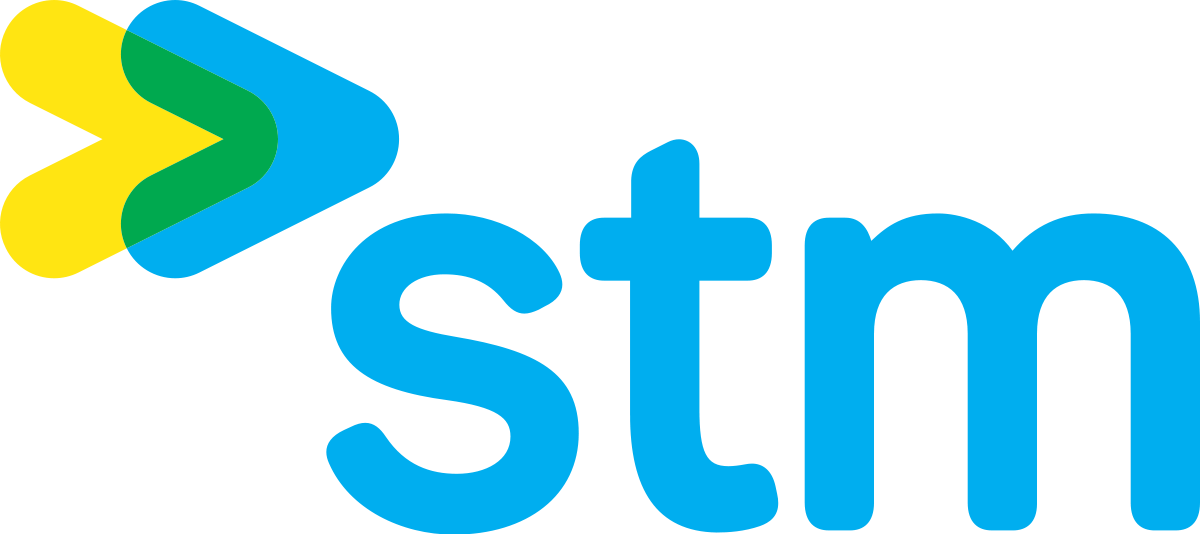 À propos de la
Crée formellement en 2002 
Chiffres à savoir 
Pourquoi est-ce une entreprise Brique et Mortier?
Évolution de l’industrie du transport de Montreal
Railway (Mécanique) : La Montreal City Passenger Railway Company 
 Tramway (Électrique) : Montreal Tramways Company
Implantation de carte à puce : carte OPUS
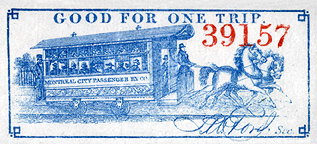 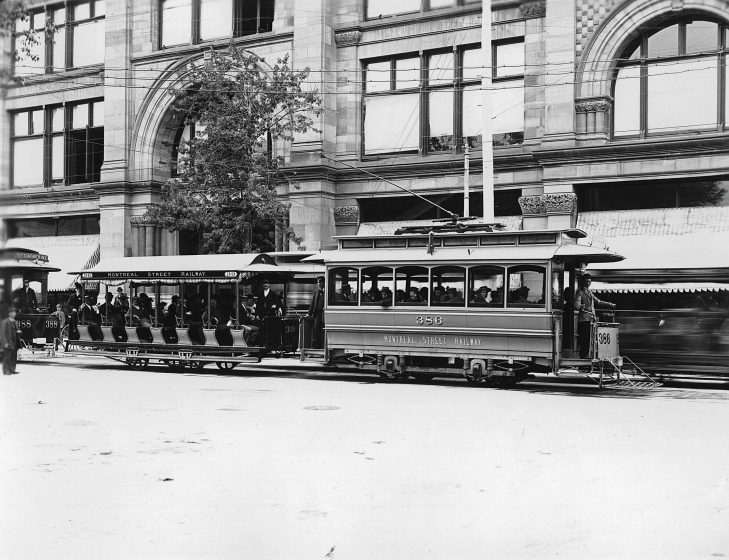 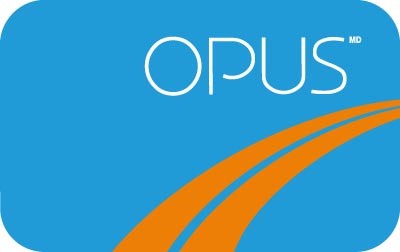 Les objectifs de la
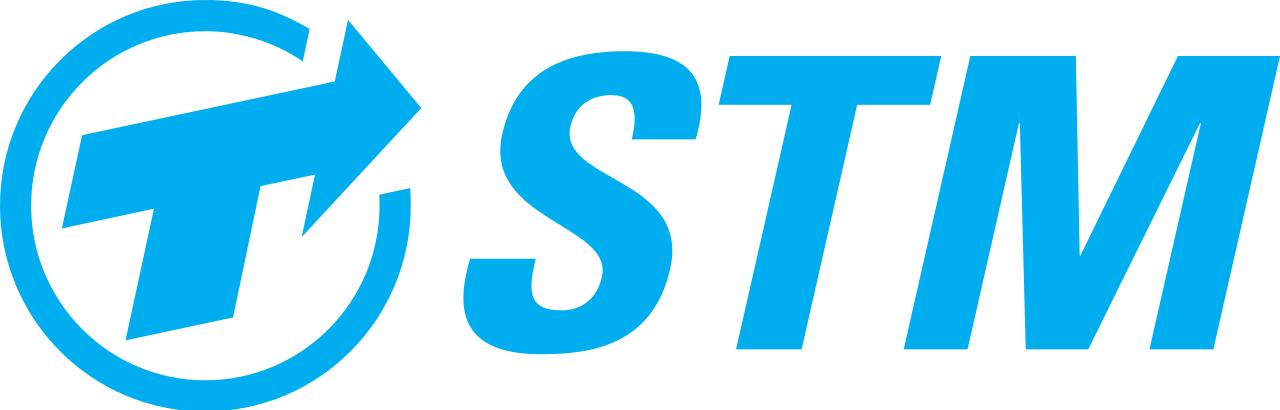 La Société de Transport de Montréal a établi un plan stratégique pour l’année 2020 : 
Développer les services
Améliorer l’expérience client et la mise en marché
Attirer, développer et mobiliser les talents
Stratégie et marché visé
Prévisions financières
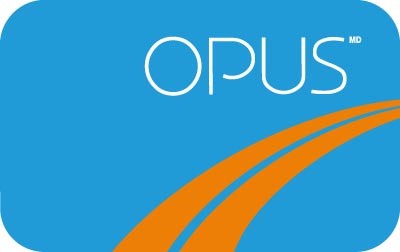 Une OPUS Virtuel !
Apple Pay – Android Pay
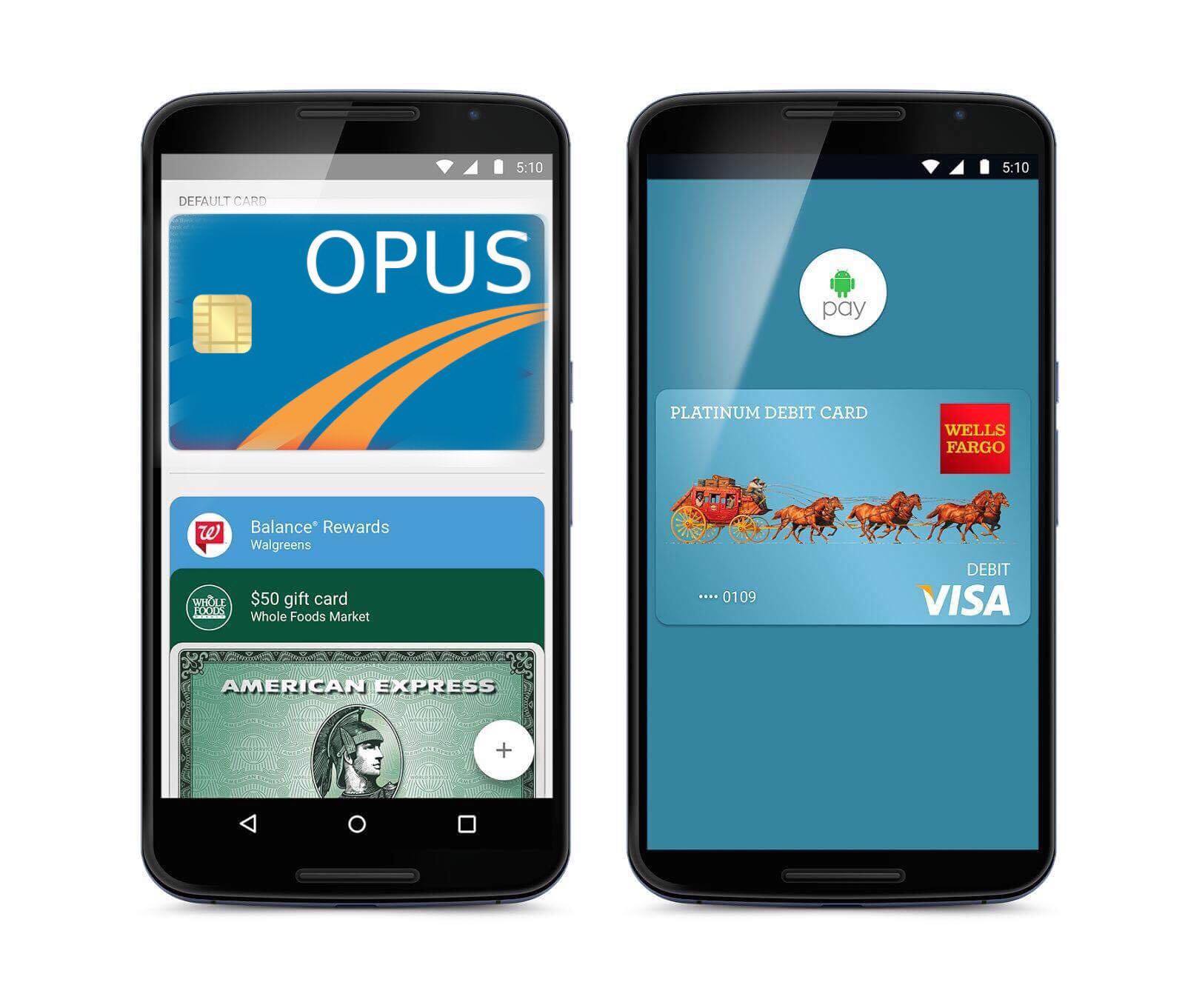 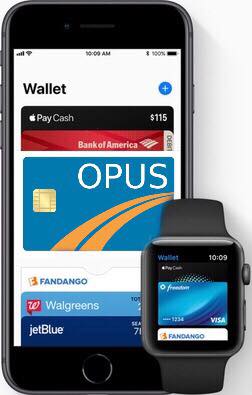 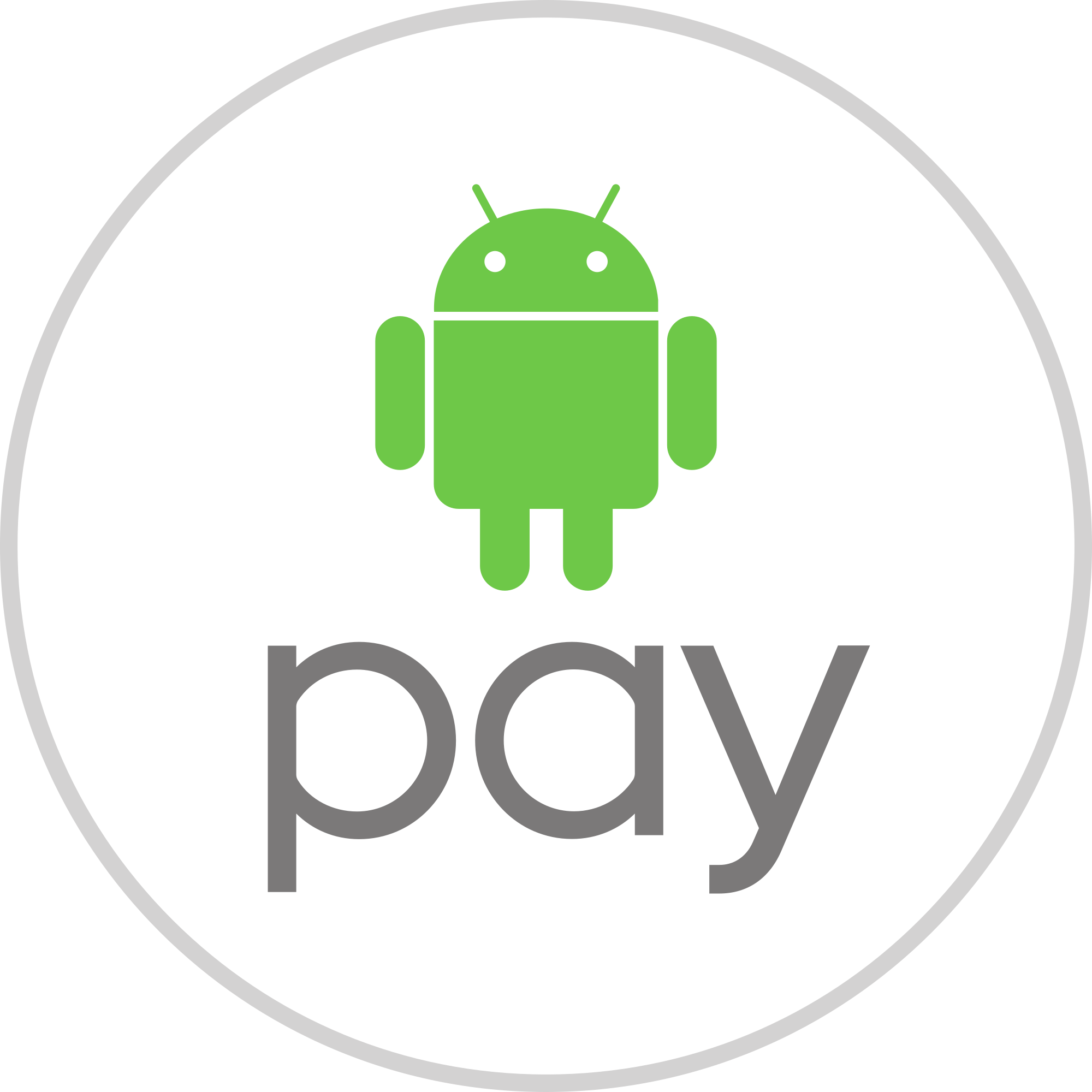 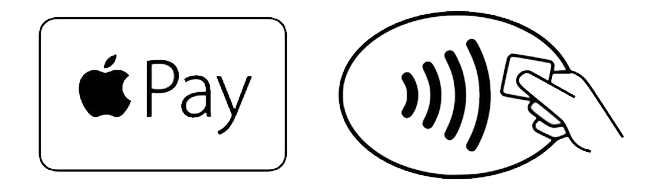 Les points positifs
Accessible virtuellement – sur les téléphones intelligents (Wallet, Android Pay) 
Plus de perte ou vol de la carte Opus 
Rechargeable virtuellement 
Facilité d’utilisation et de transports
Estimation des ressources
Bibliographie
https://fr.wikipedia.org/wiki/Société_de_transport_de_Montréal
http://www.stm.info/fr/a-propos/informations-entreprise-et-financieres/diversite
http://www.stm.info/fr